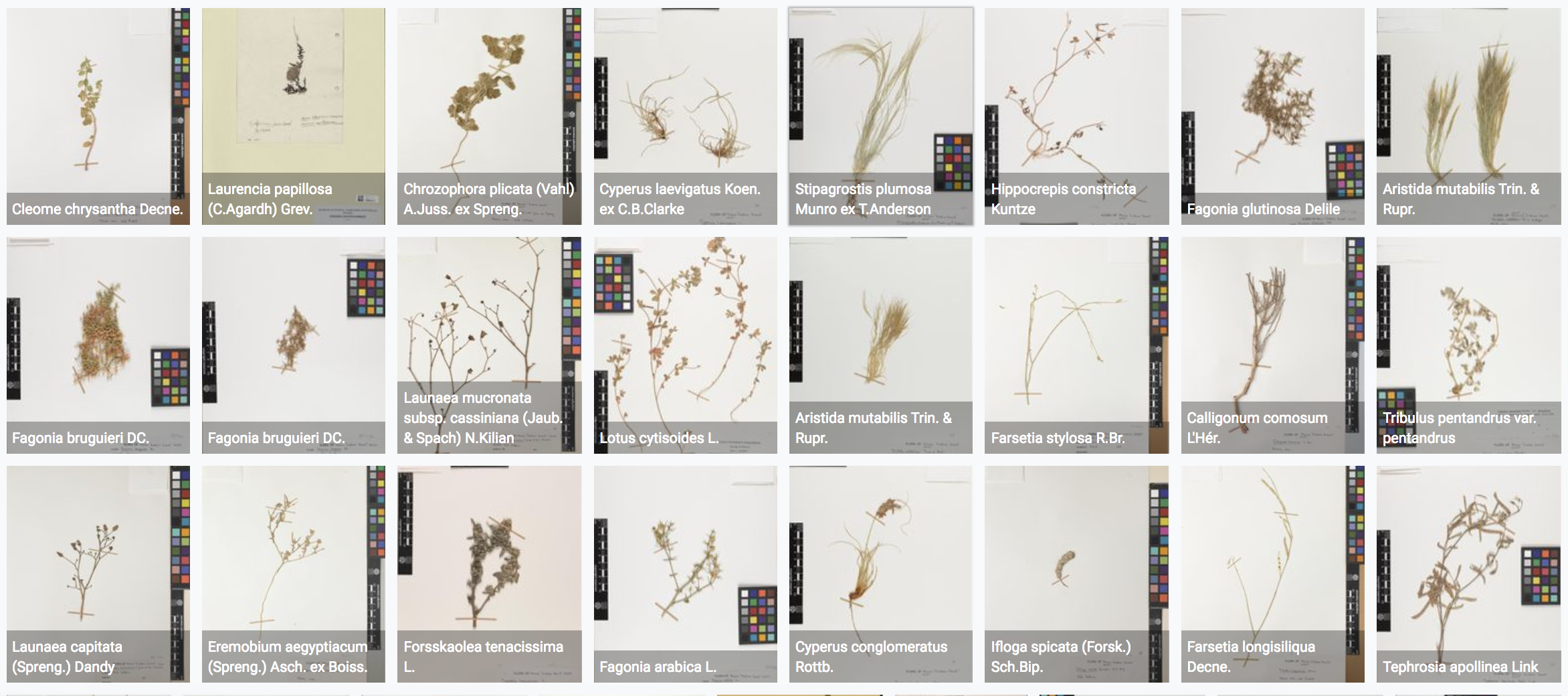 Returning benefits from open access biodiversity data
Tim Hirsch, Deputy Director, GBIF
Side event on Supporting data management for enhanced implementation and non-monetary benefit-sharing, un biodiversity conference, sharm el sheikh, 22 november 2018
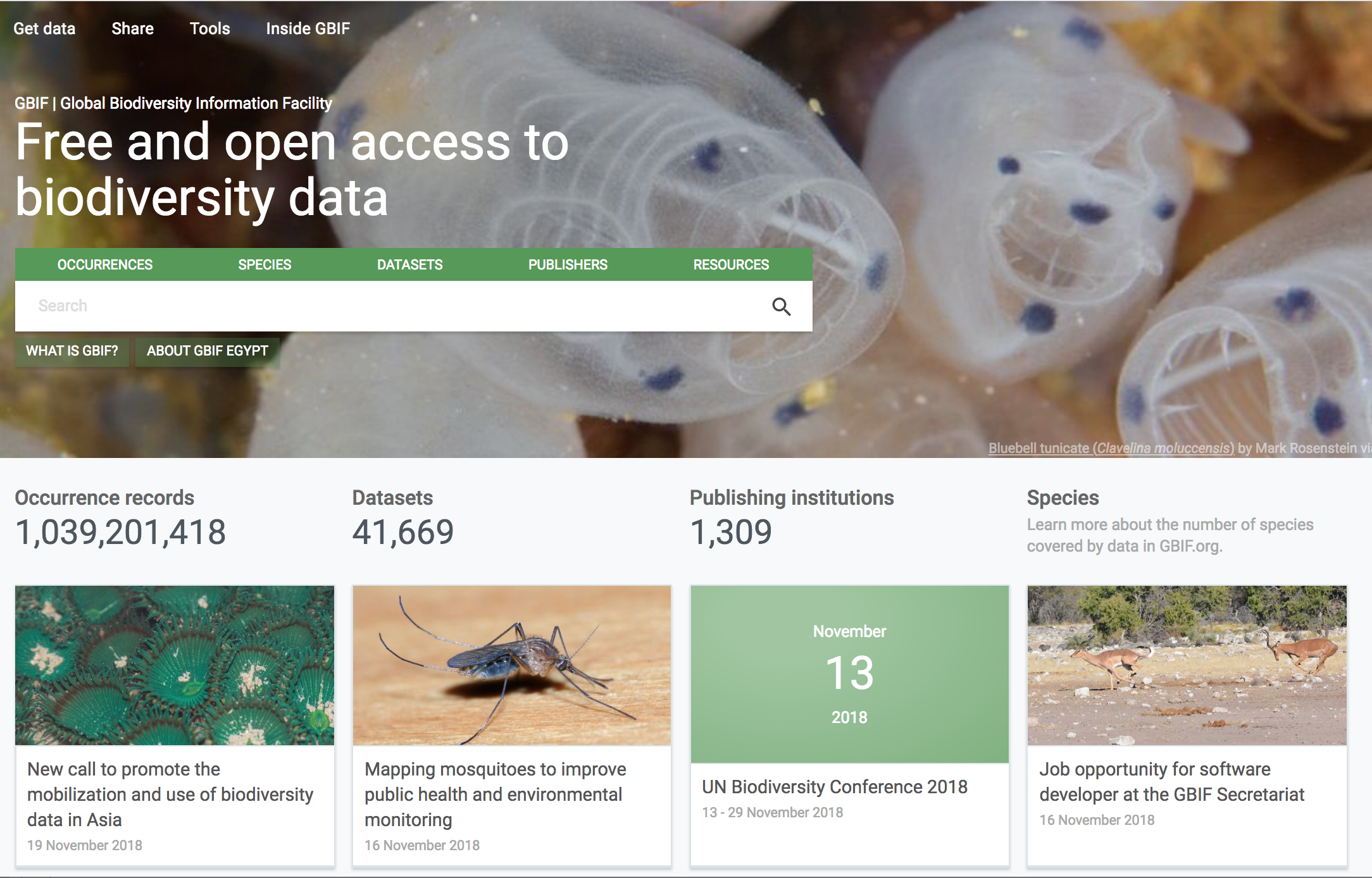 https://www.gbif.org/
Repatriation of data through open access
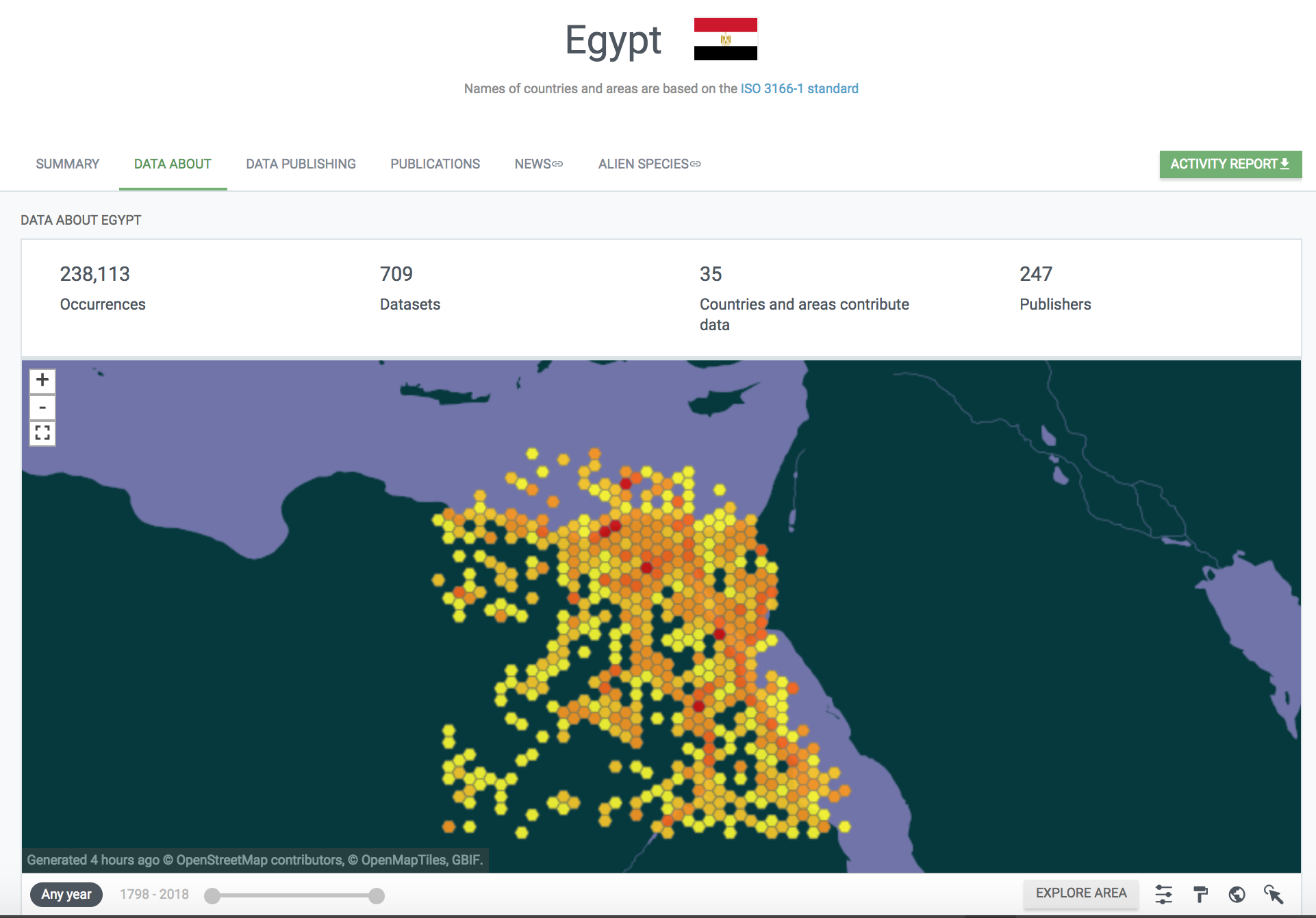 https://www.gbif.org/country/EG/about
Repatriation of data through open access
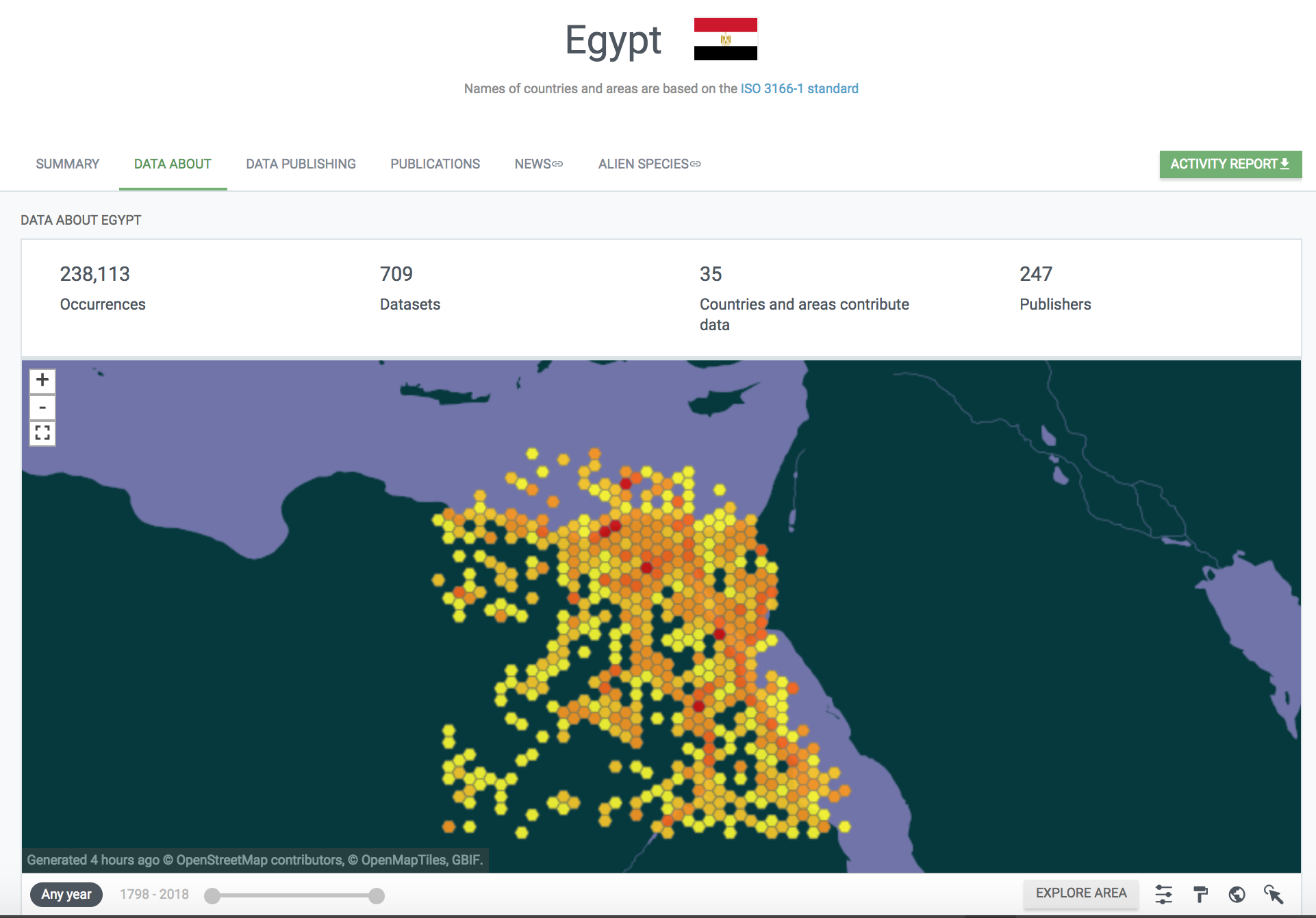 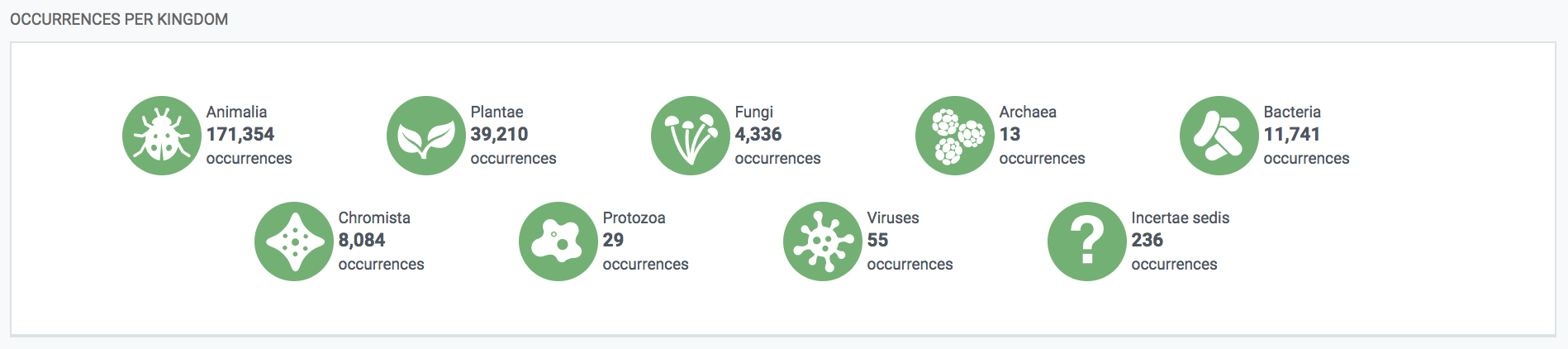 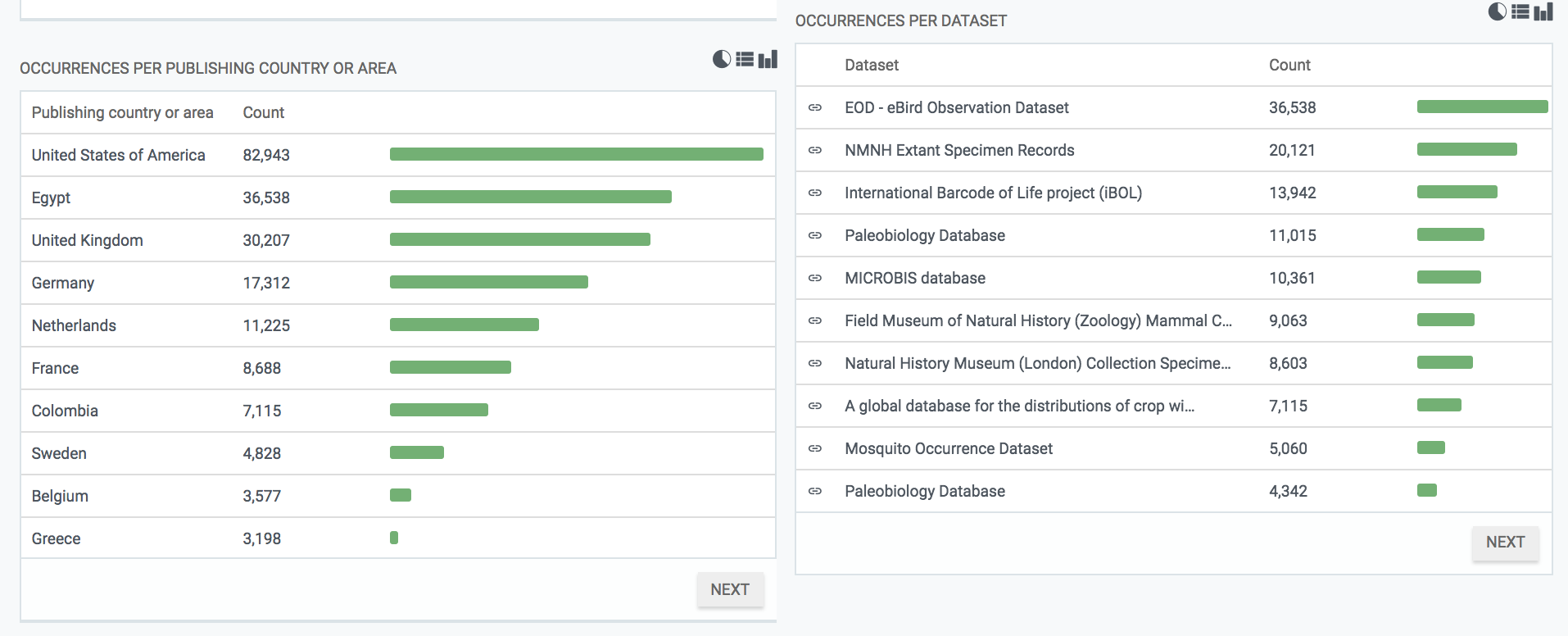 https://www.gbif.org/country/EG/about
Repatriation of data through open access
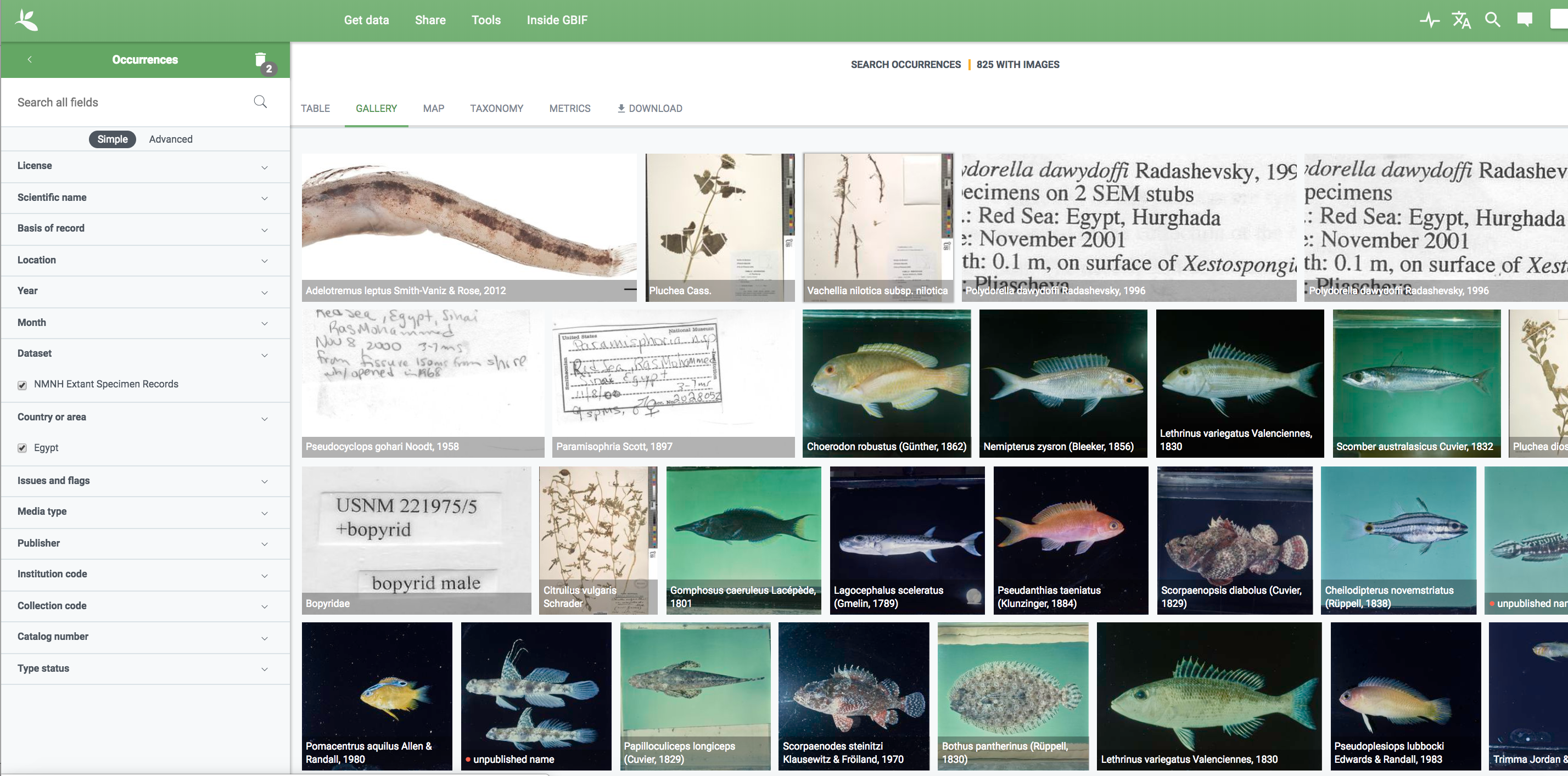 https://www.gbif.org/country/EG/about
Repatriation of data through open access
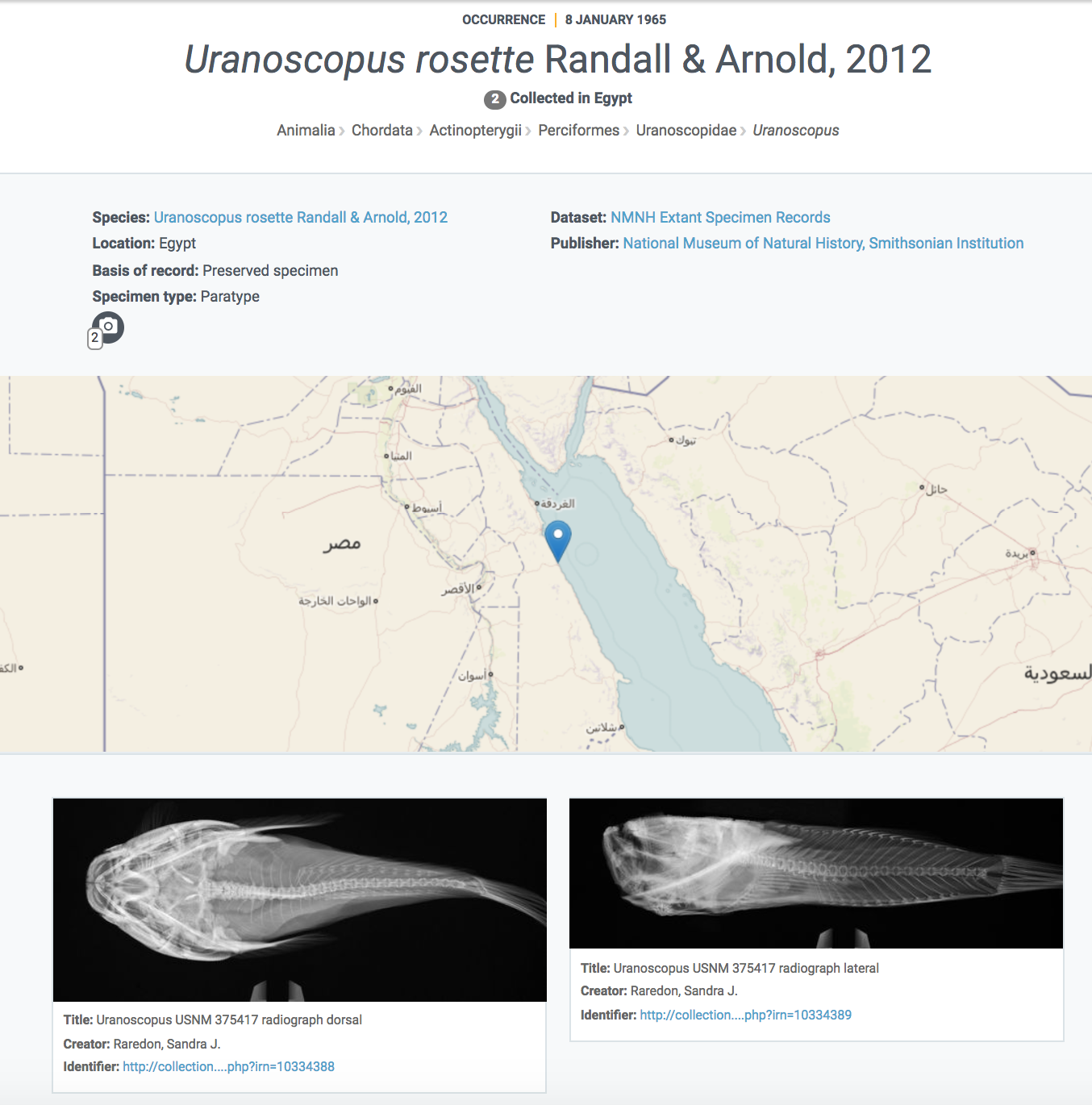 https://www.gbif.org/occurrence/1317753479
Repatriation of data through open access
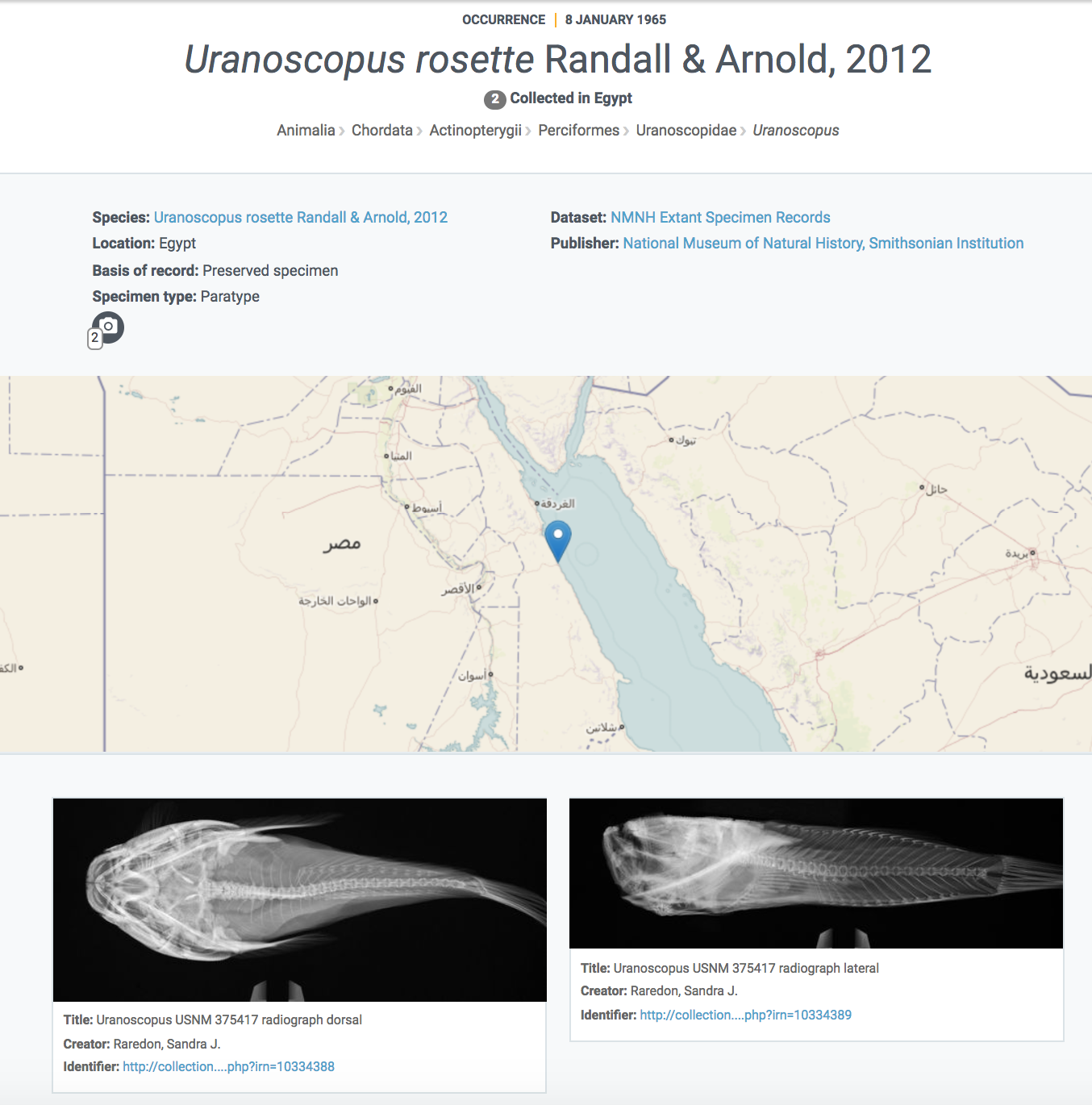 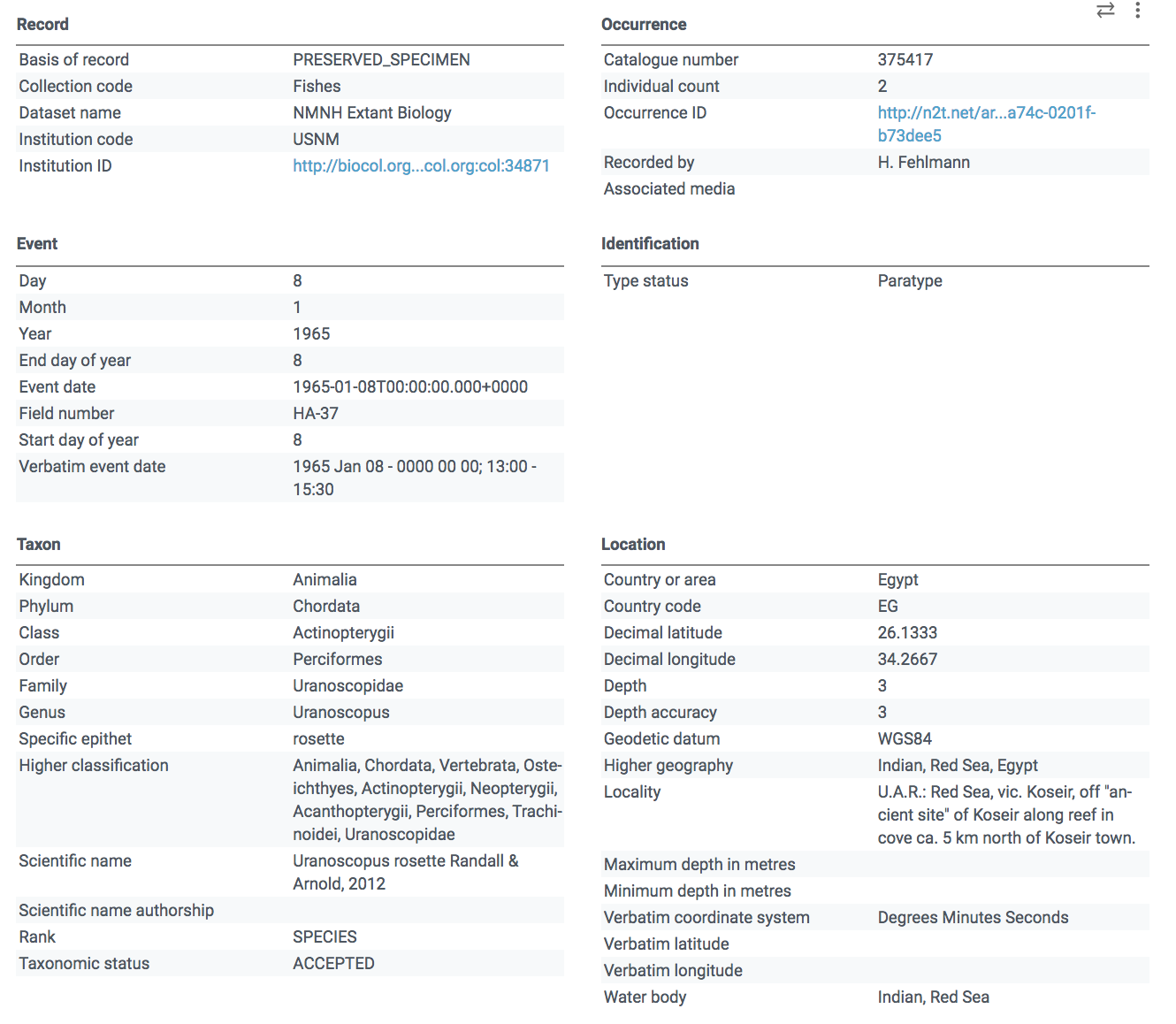 https://www.gbif.org/occurrence/1317753479
Repatriation of data through open access
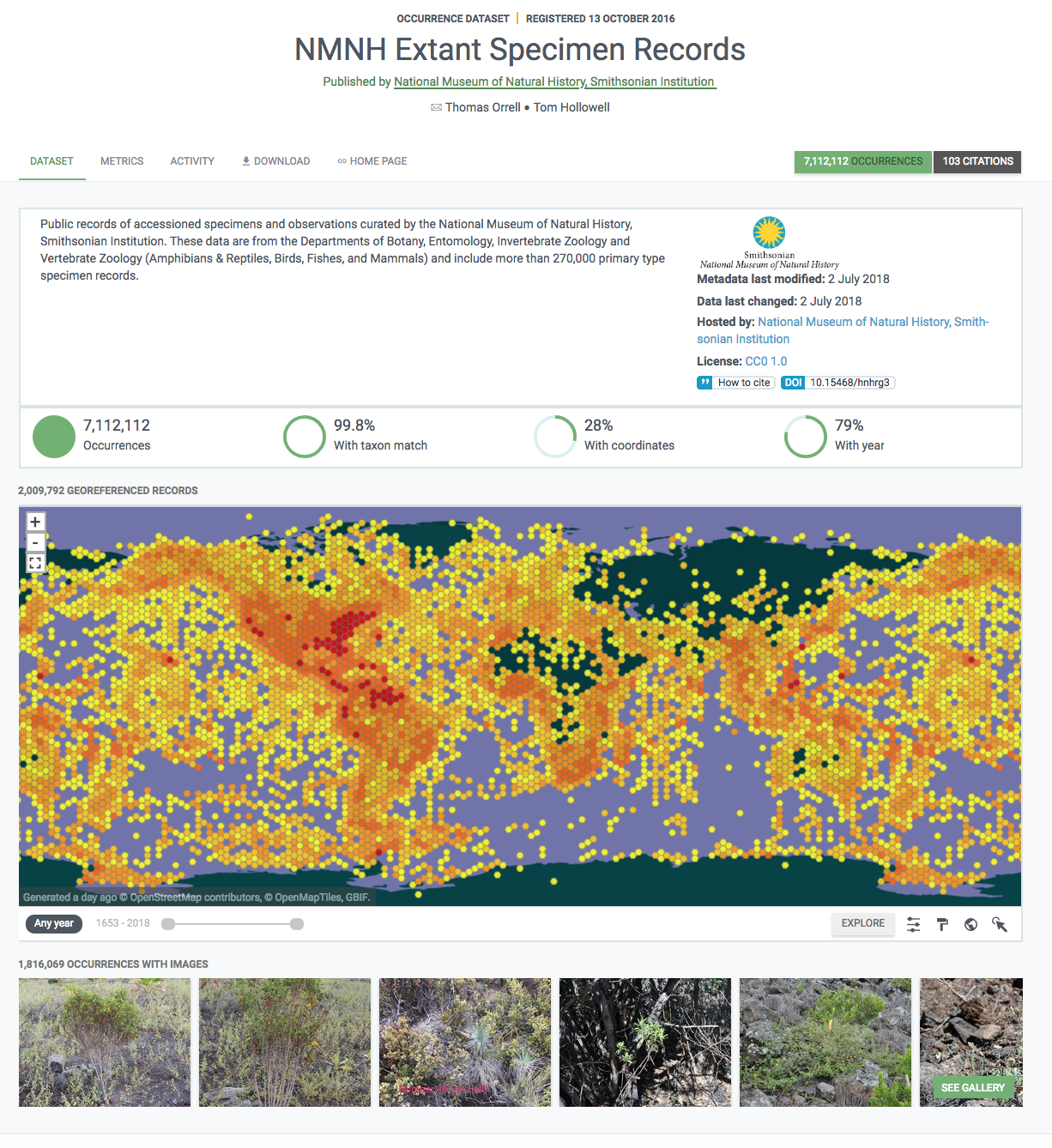 Gbif citations in research
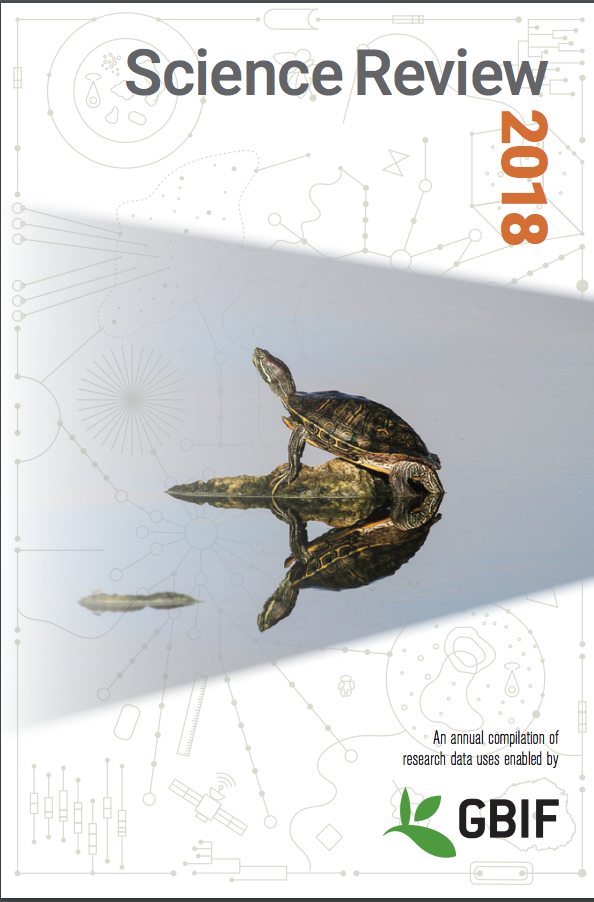 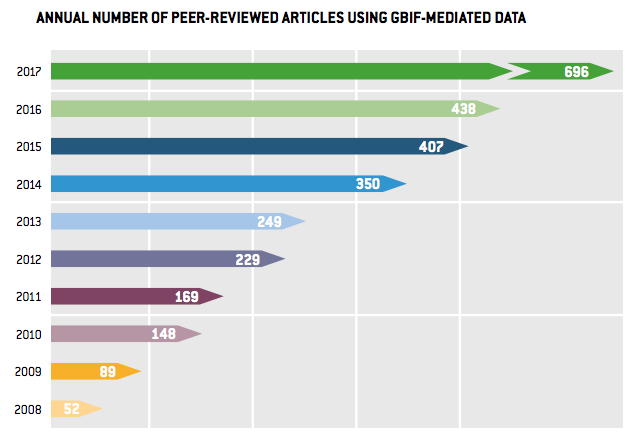 https://www.gbif.org/resource/search?contentType=literature&relevance=GBIF_USED&peerReview=true
Peer-reviewed uses, by country and region2018 to date
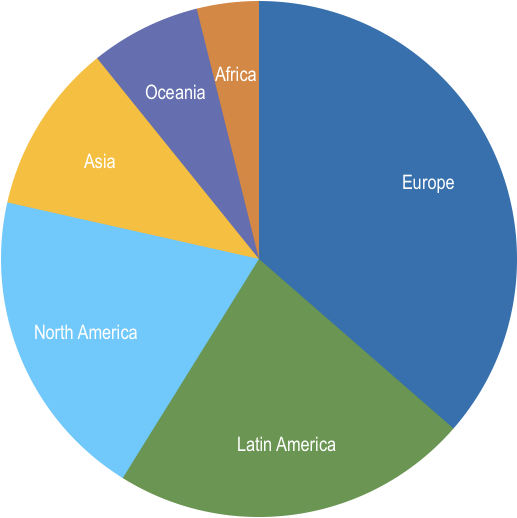 data access and use
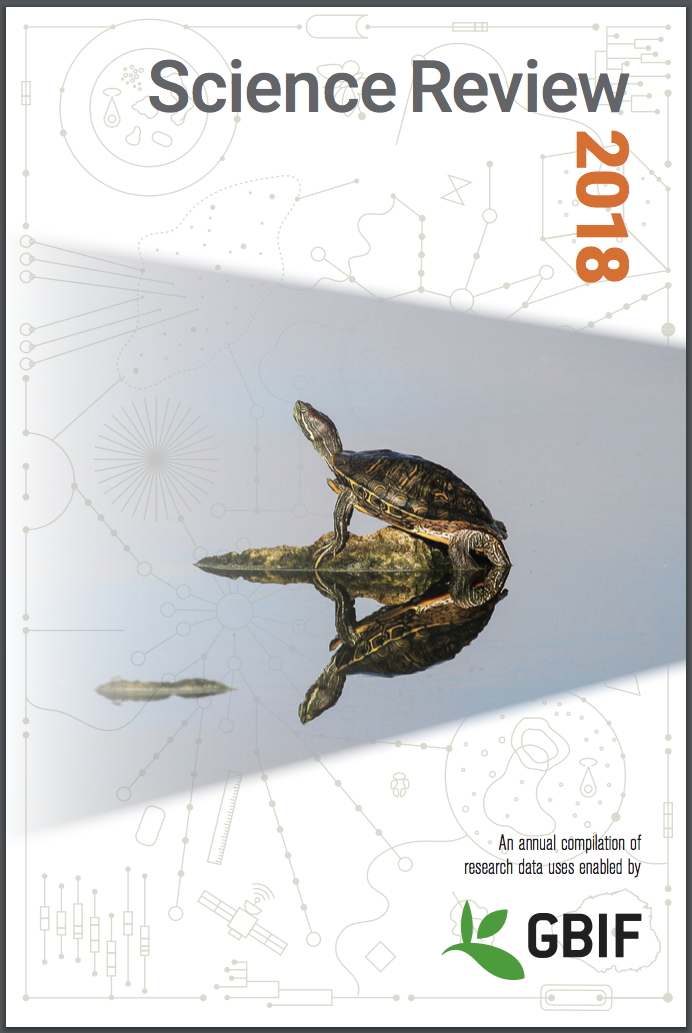 Invasive alien species
Climate change
Species conservation and protected areas
data access and use
Biodiversity and human health
Food, farming and biofuels
Advancing biodiversity science
https://www.gbif.org/science-review
https://www.gbif.org/resource/search?contentType=dataUse
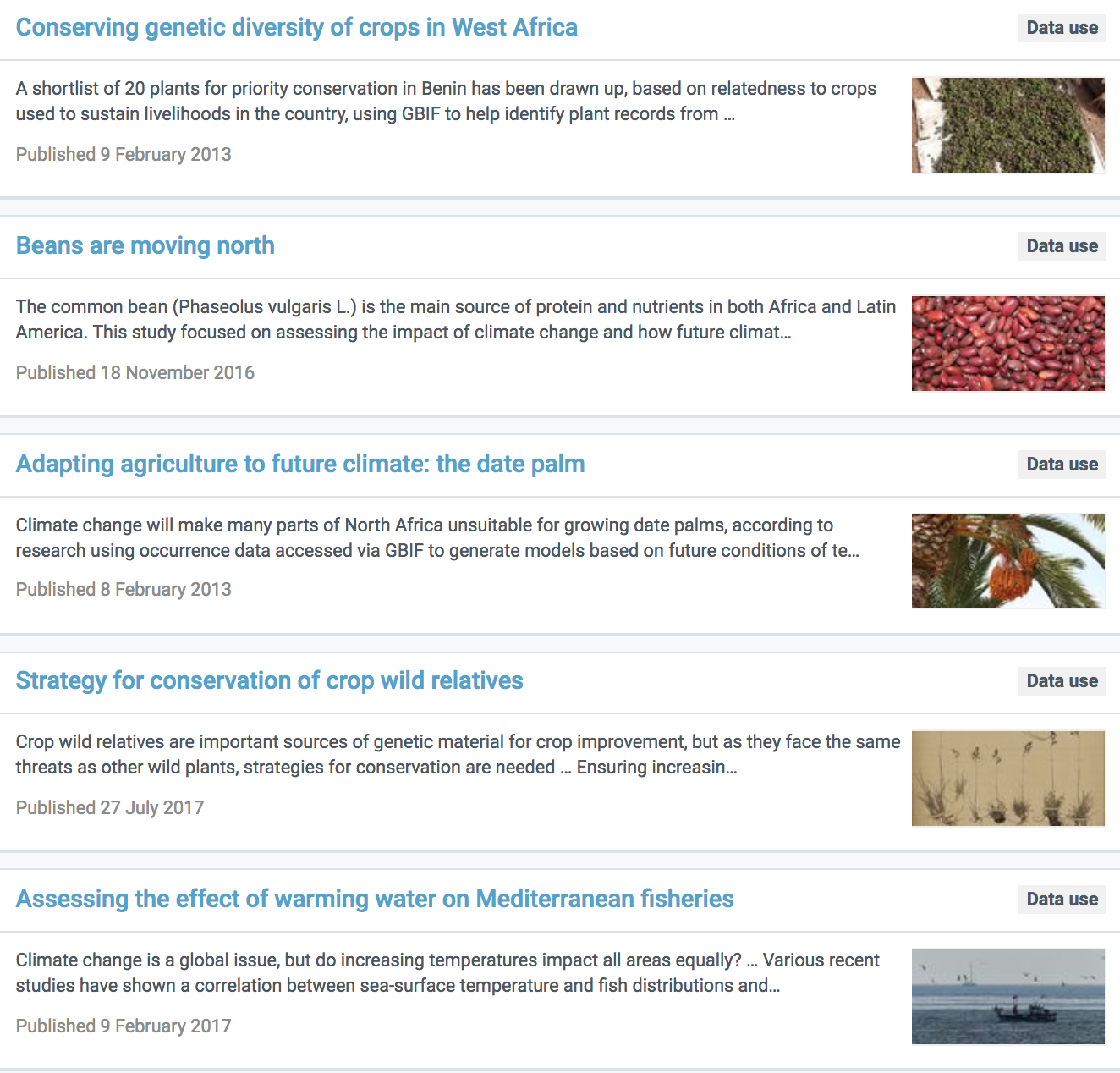 data access and use
https://www.gbif.org/resource/search?contentType=dataUse&topics=AGRICULTURE
Biodiversity Information for Development (BID)
Overall objective: Improved management of natural capital for human well-being; through increased application of biodiversity information as evidence for decision making
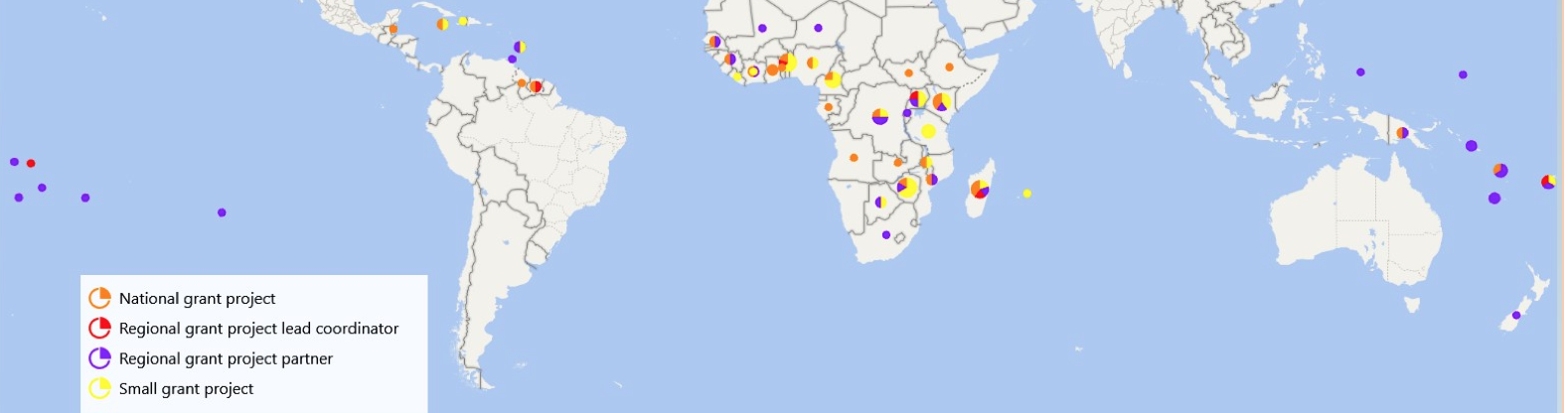 €3,9 million grant under the EuropeAid Biodiversity for Life (B4Life) flagship umbrella programme.
Further €1m in-kind contribution from GBIF
5-year programme 2015-2019 focussed on sub-Saharan Africa, Caribbean, Pacific (ACP) regions
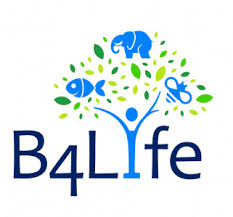 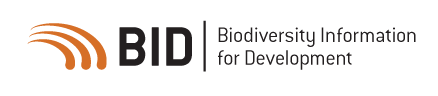 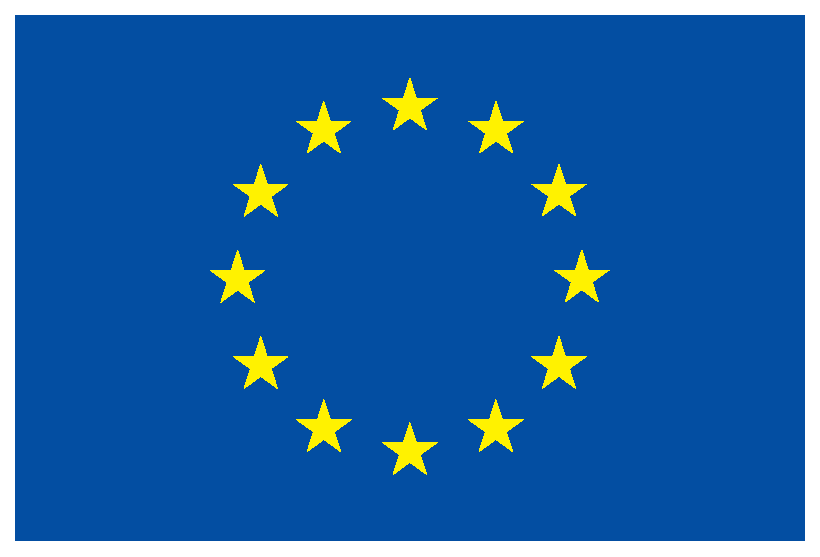 https://www.gbif.org/bid
[Speaker Notes: The BID programme started in 2015 and is now approaching its final year of implementation.  The main objective of the programme is to support biodiversity data mobilization in the Sub-Saharan, Caribbean and Pacific regions (ACP) for evidence-based decision-making.
This is underpinned by activities designed to develop capacity in these regions.]
Four calls for proposals 2015 - 2017
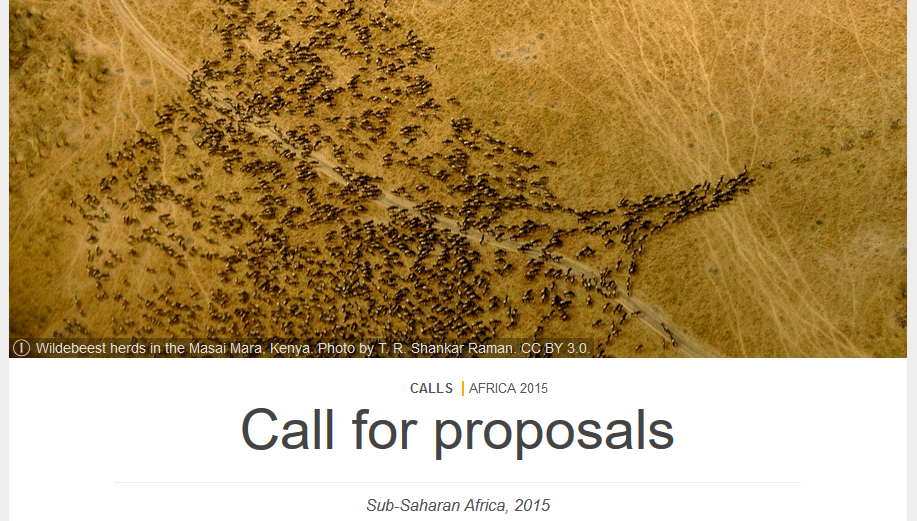 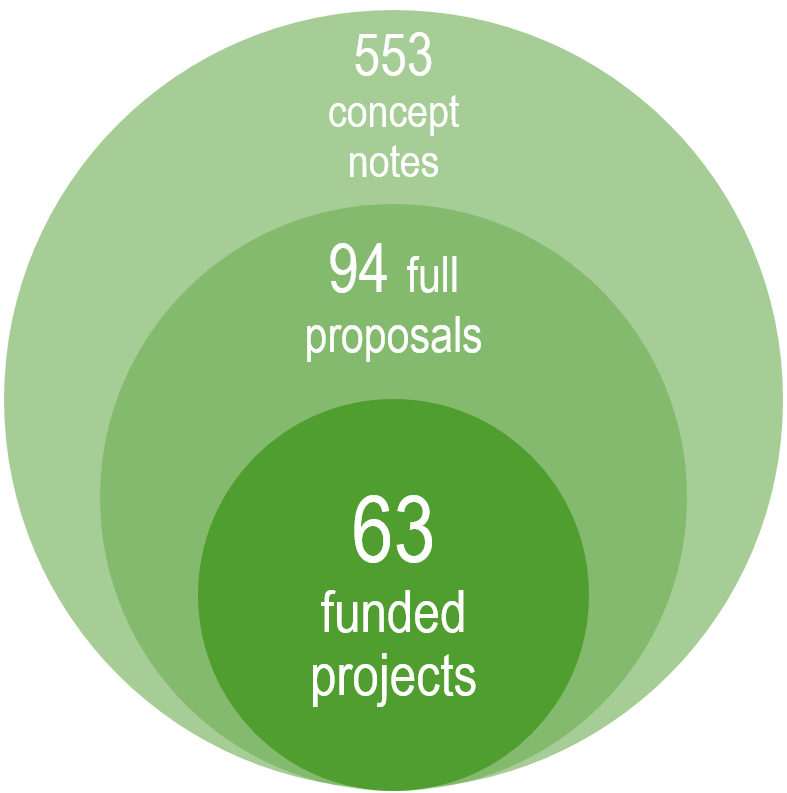 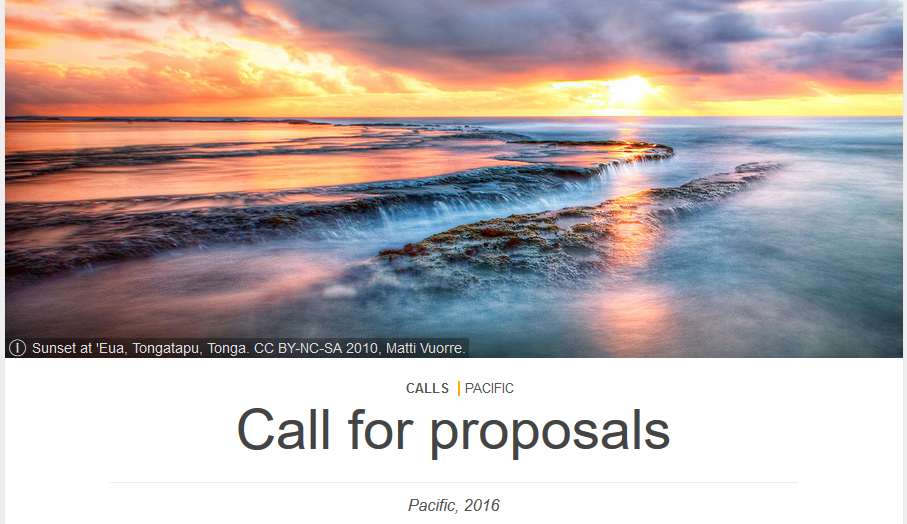 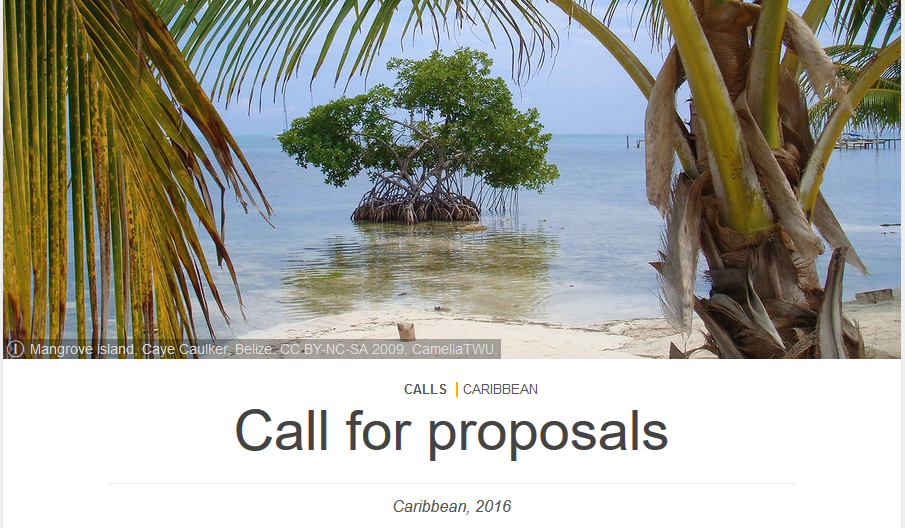 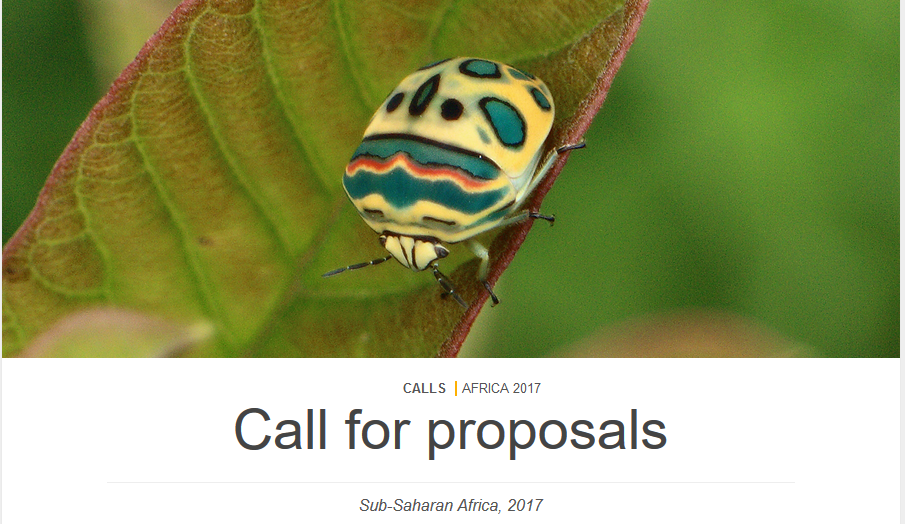 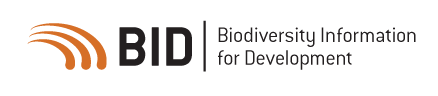 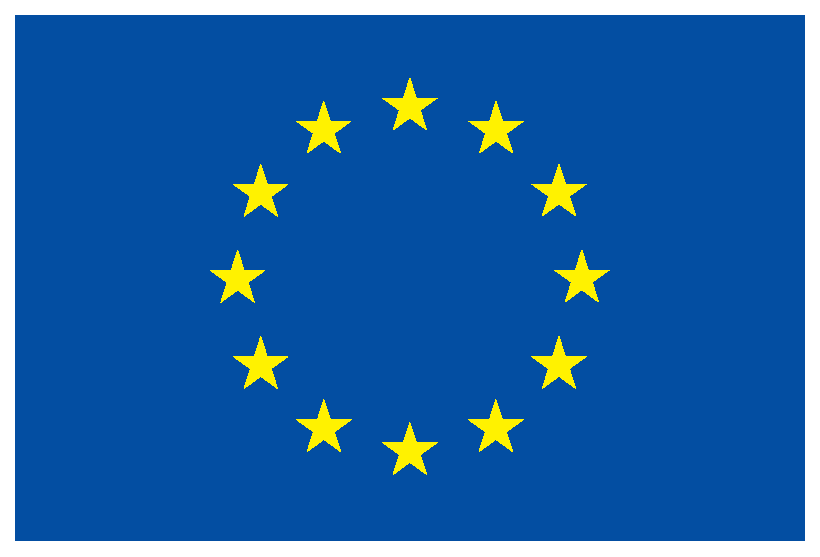 [Speaker Notes: In the course of the BID programme we issued 4 calls for proposals. As you can see, we received a very strong response to these and the number of concept notes received illustrate the strong demand and interested in data mobilization projects and capacity development  in these regions.
The majority of project proposals came from Africa where GBIF had already an established network. However, we’ve noted a growing interest from the Pacific and the Caribbean since the beginning of the BID programme.]
Bid projects
Mobilize data from collections, surveys, research etc
Build biodiversity information networks
Identify applications of data in research and policy
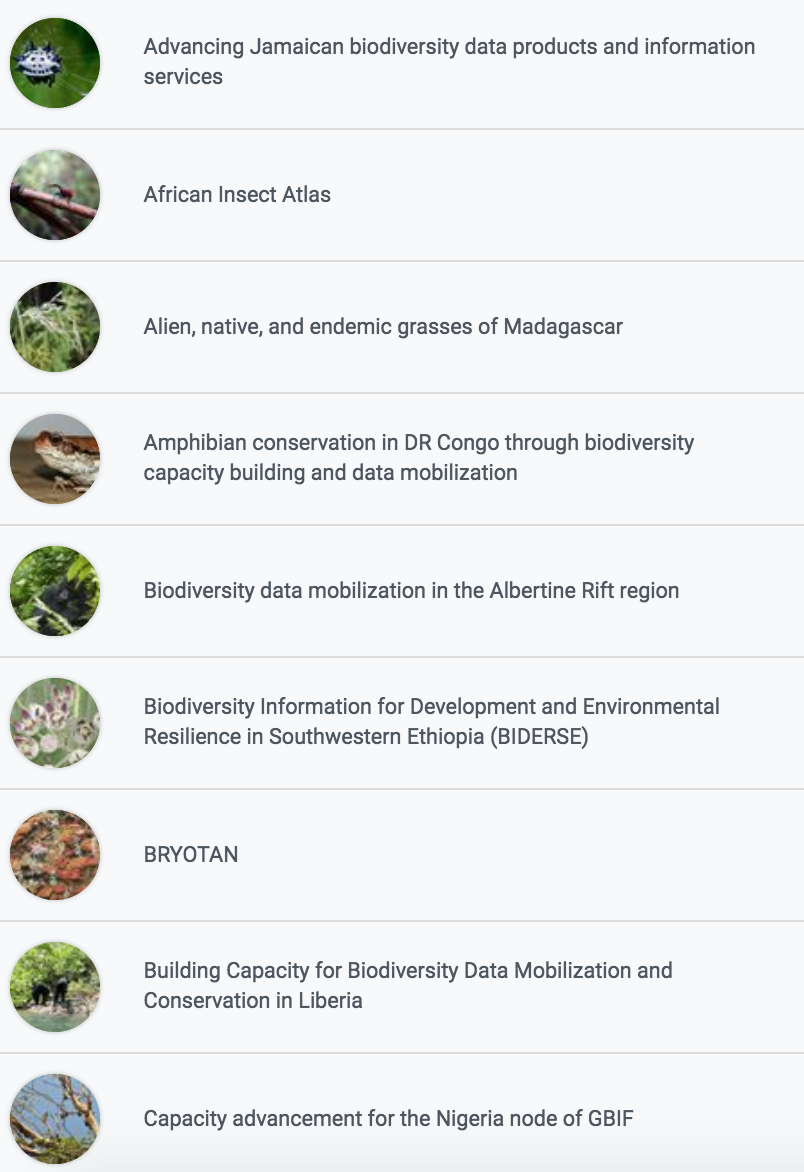 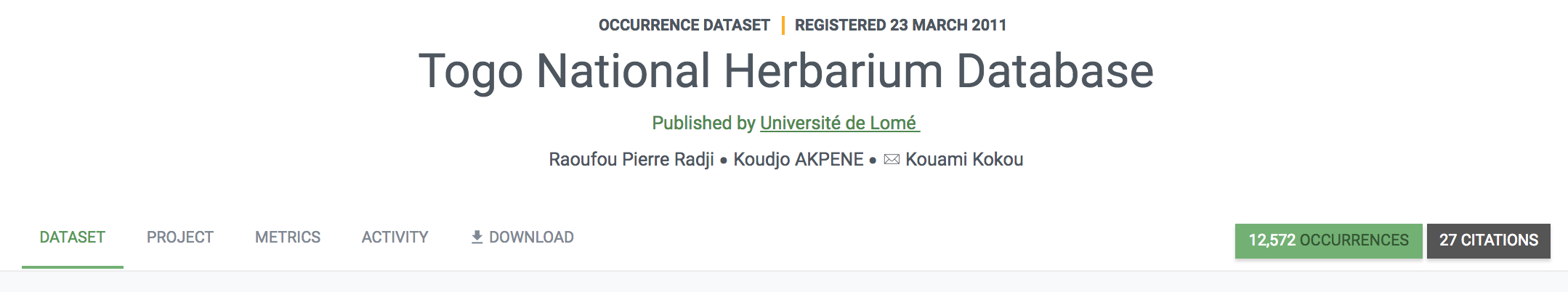 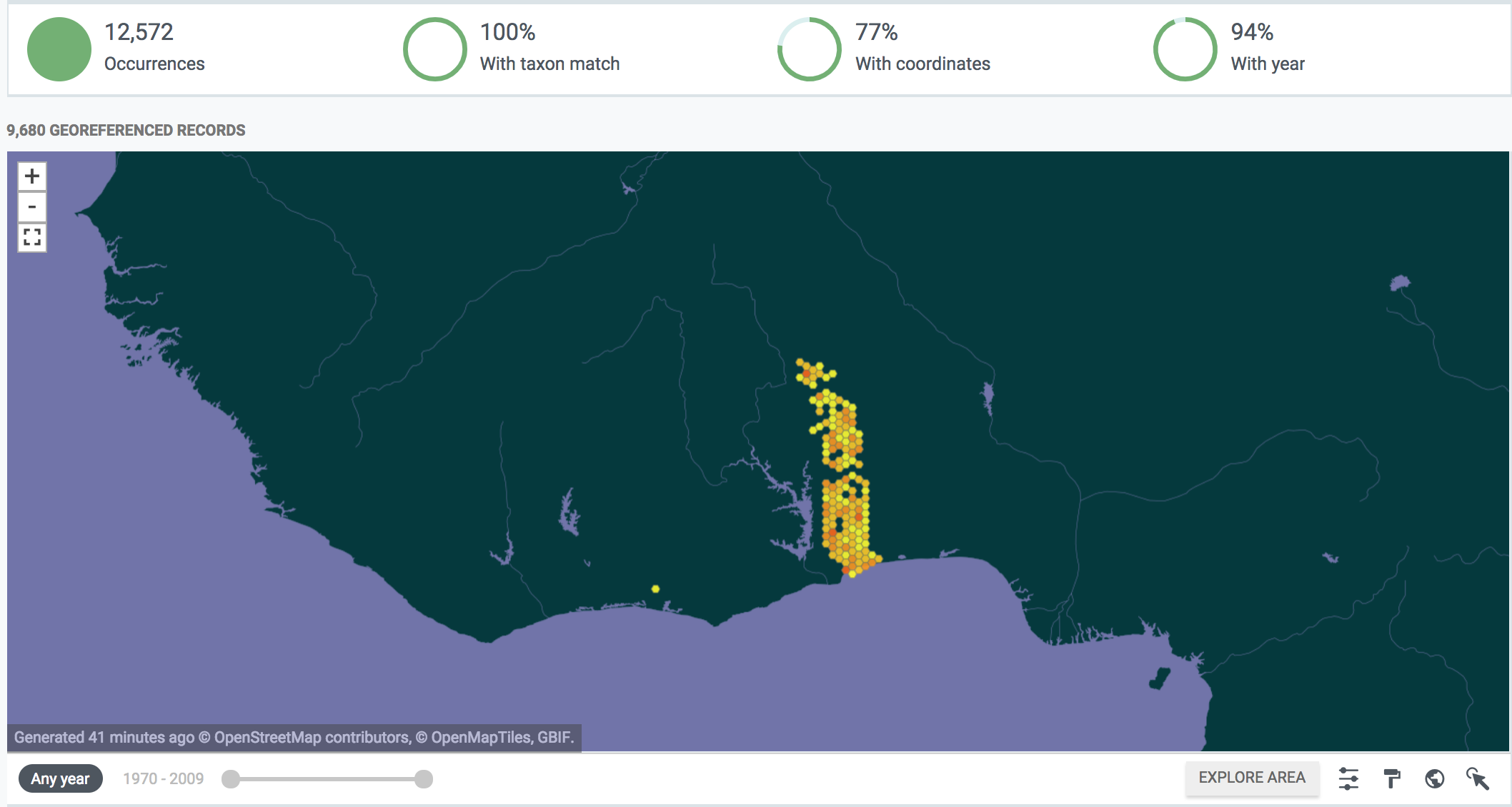 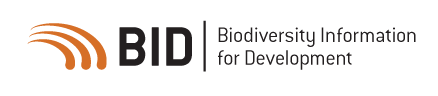 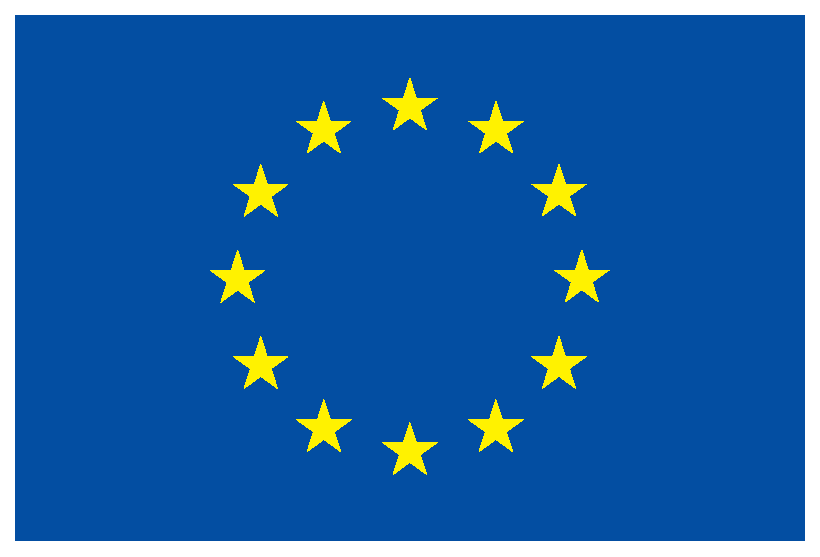 https://www.gbif.org/programme/82243/bid-biodiversity-information-for-development#projects
Building a community of practice
Capacity enhancement workshops for all funded projects
Volunteer mentors from global  community assist in face to face training, continue one-on-one remote support
Today’s trainees are tomorrow’s mentors!
Already re-used in Asia, Balkans, Russia/C Asia
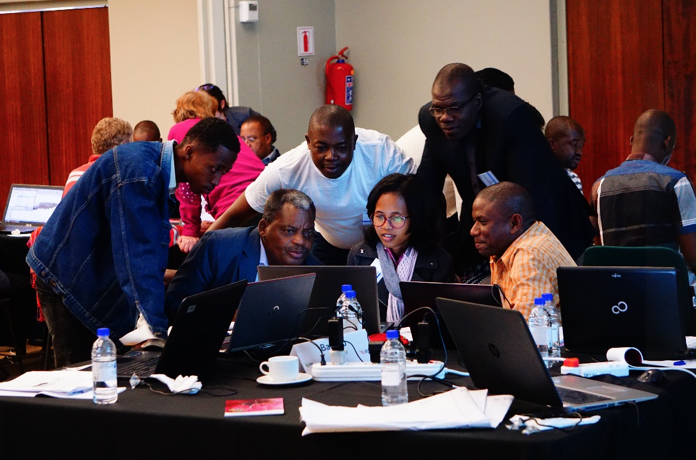 Curricula developed in:

Biodiversity data mobilization (plan digitization, understand standards, tools for sharing)
Data use for decision making (data cleaning, modelling, mapping, Redlisting, mainstreaming to priority policy needs)
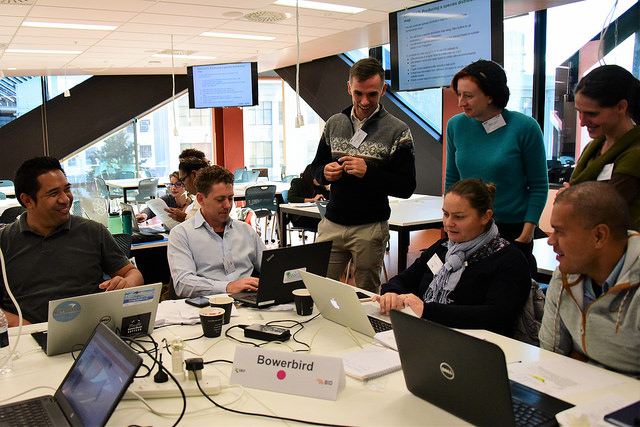 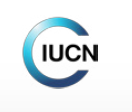 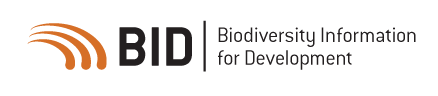 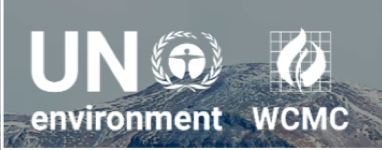 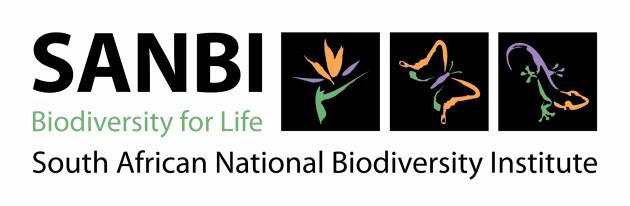 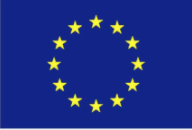 GBIF publishers registered since 2015
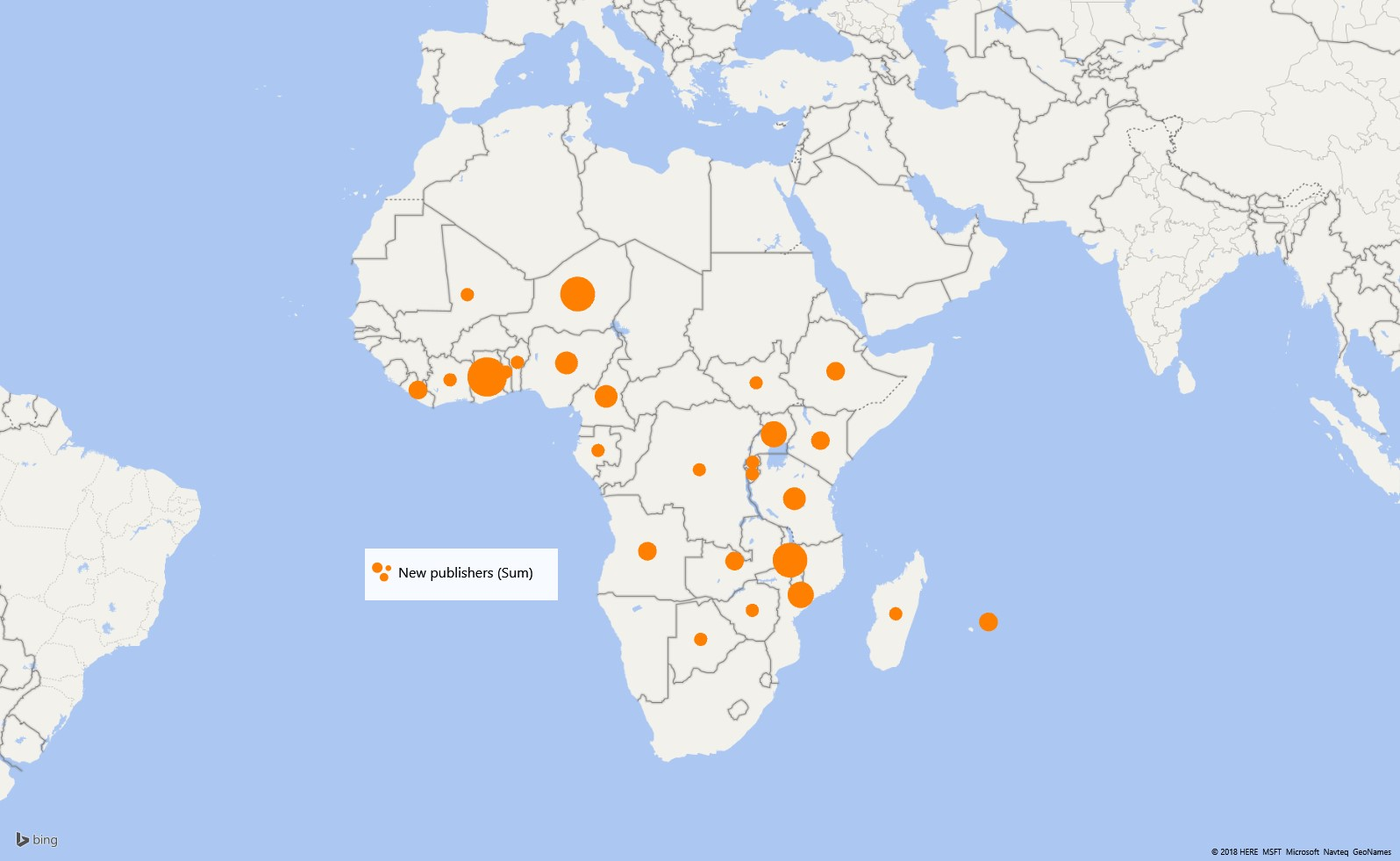 Geographic scope of new GBIF data publishers in Africa
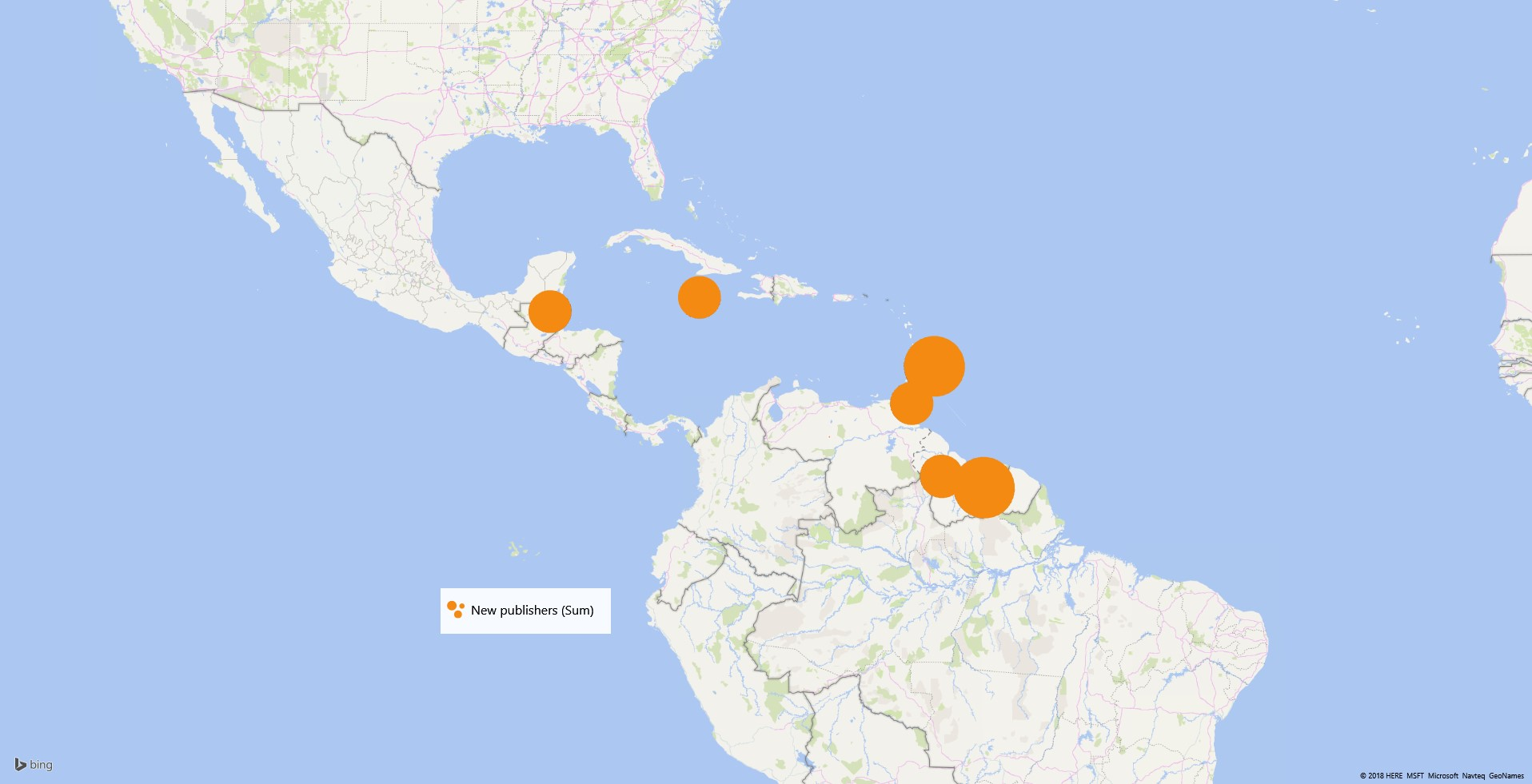 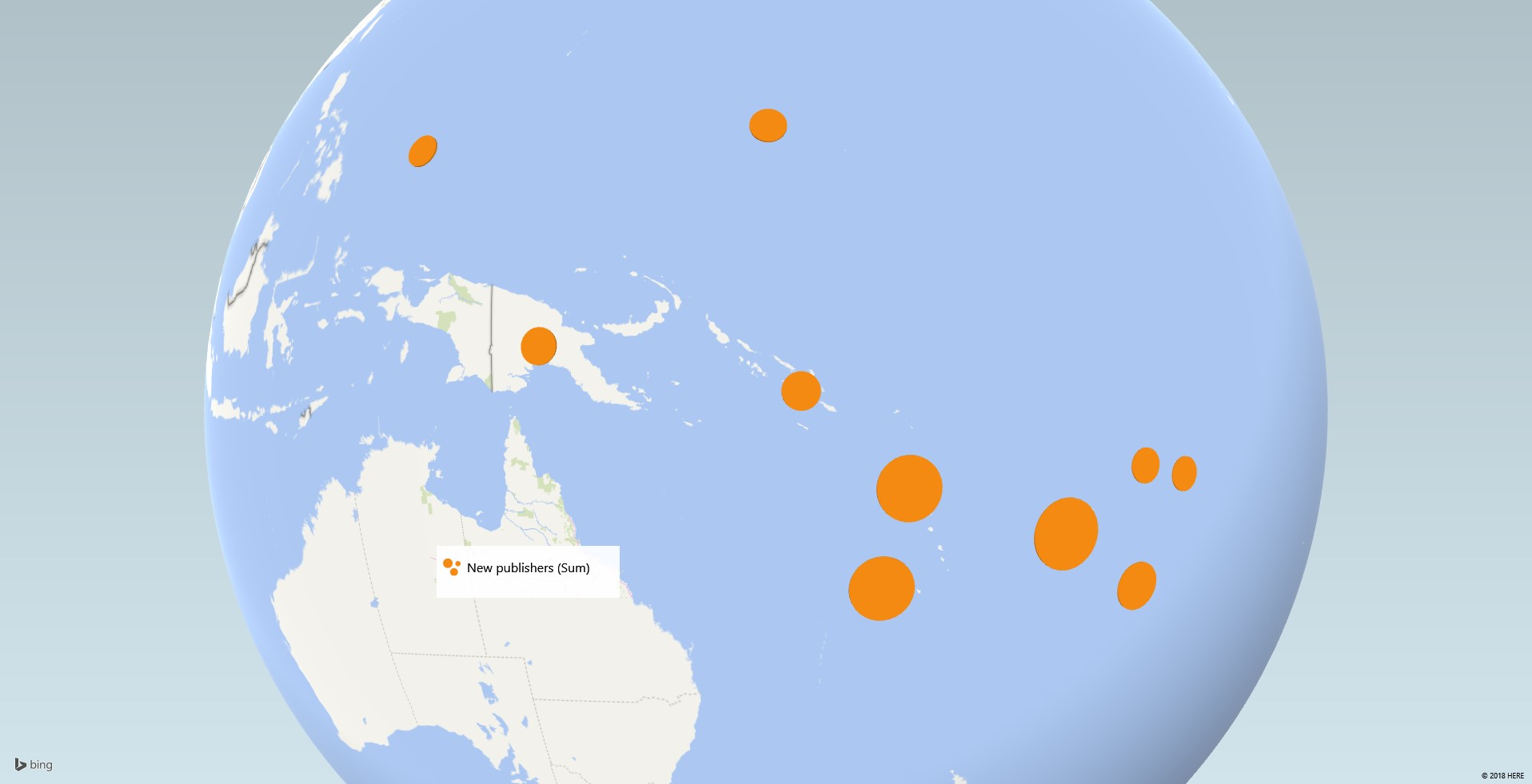 Geographic scope of new GBIF data publishers in the Caribbean
Geographic scope of new GBIF data publishers in the Pacific
[Speaker Notes: The BID programme gave GBIF the opportunities to engage numerous data holding institutions. As a result, since 2015, the GBIF Secretariat received an increasing number of requests from data holding institutions located in the BID target regions to become GBIF data publishers. This is especially noticeable in the Pacific and the Caribbean regions where there were no GBIF data publishing institutions in BID eligible countries.
This represents an important growth in institutional capacity to publish biodiversity data.]
Types of data applications
Species assessment and protected area management
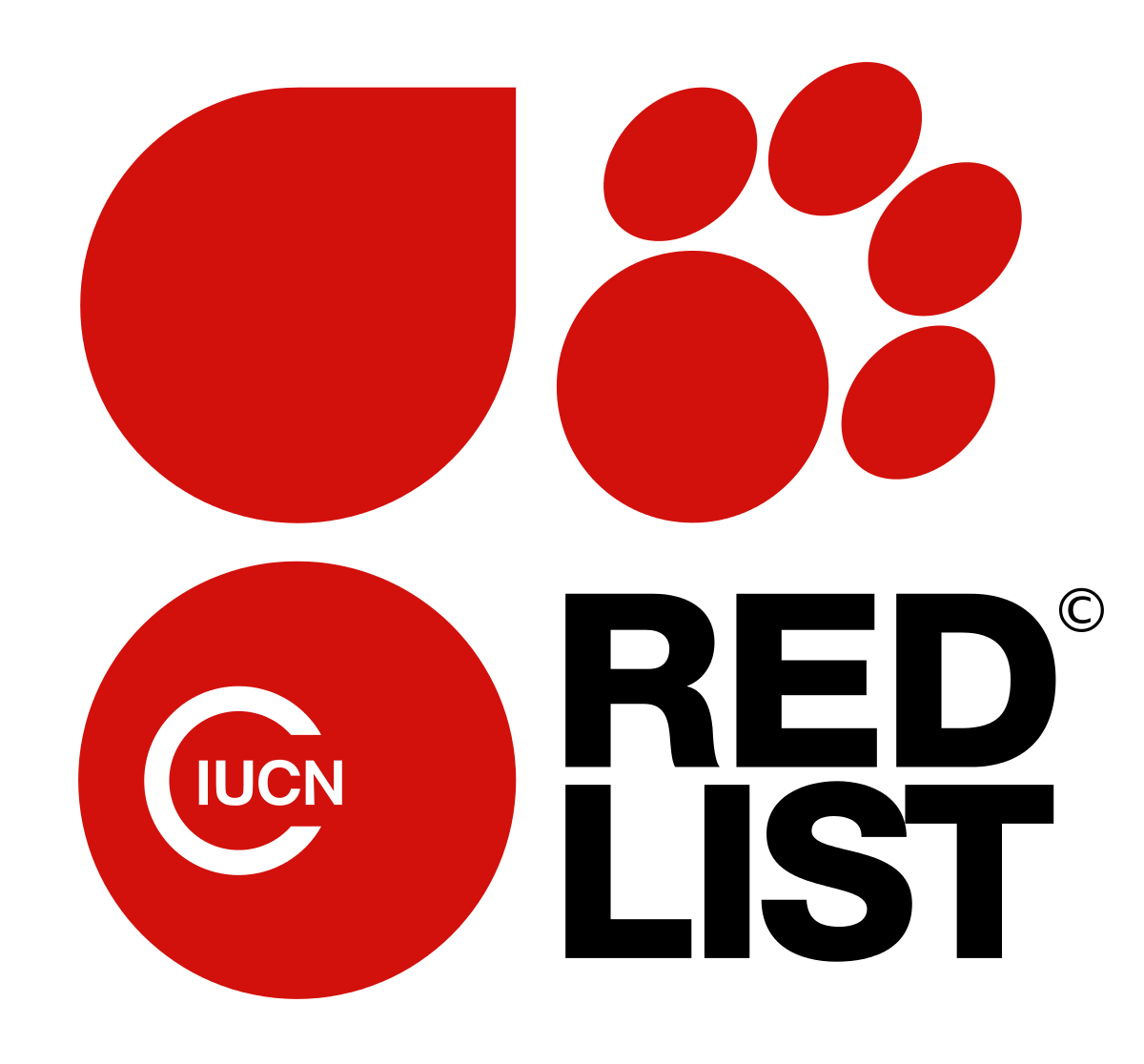 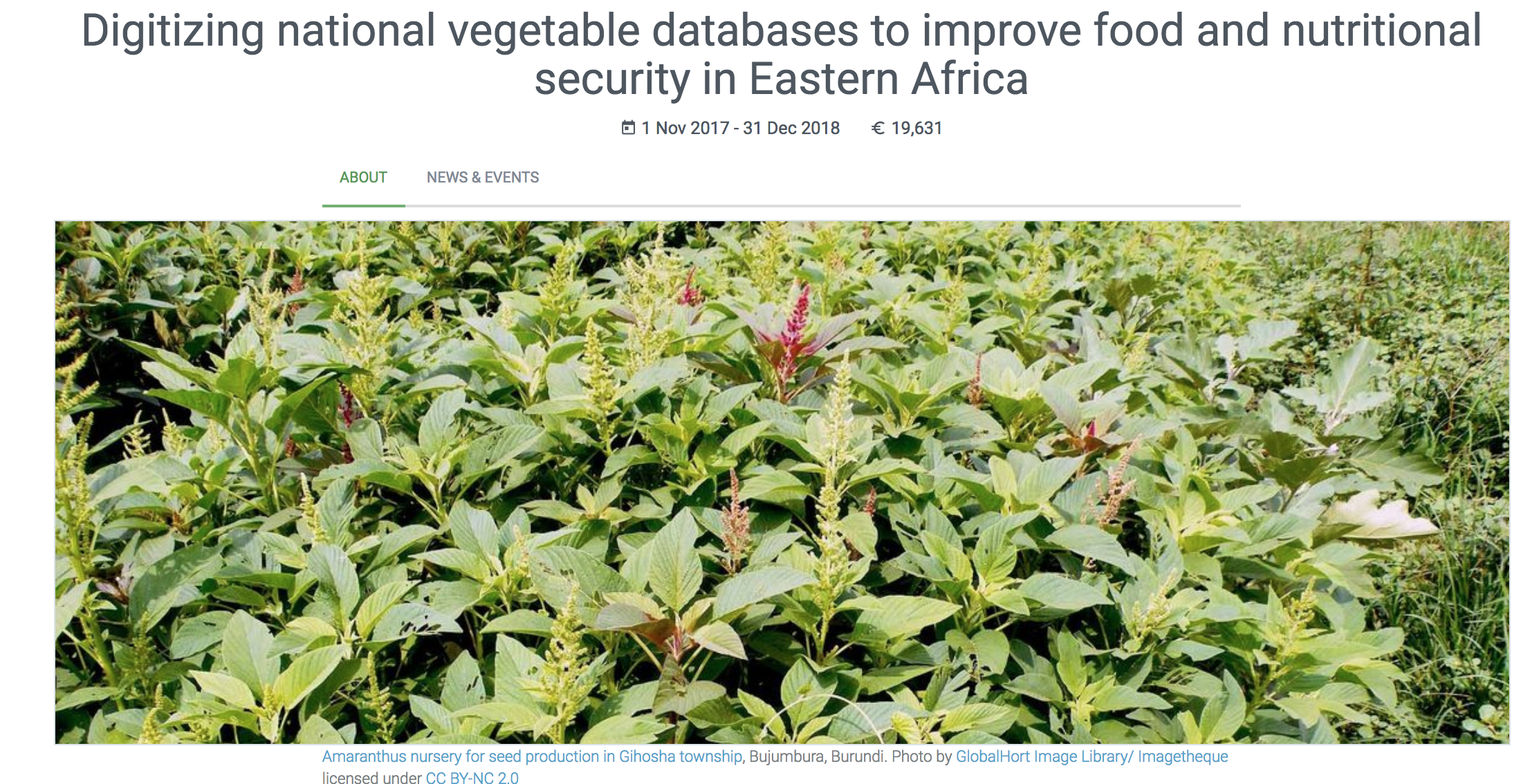 Agriculture and food security
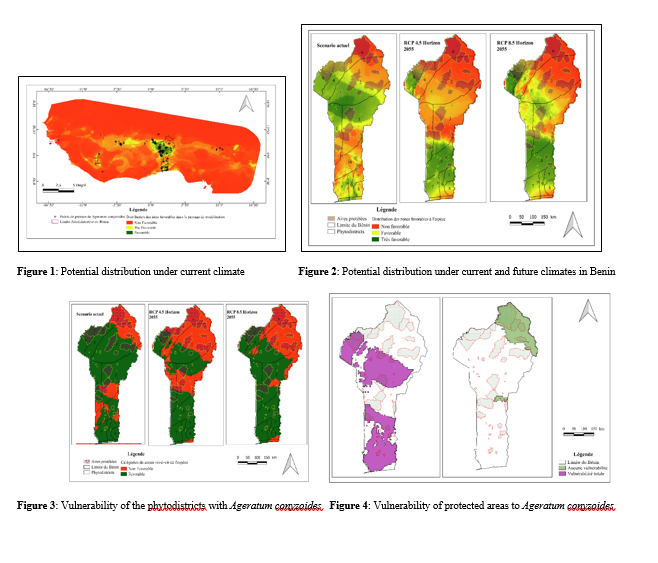 Modelling impacts of climate change
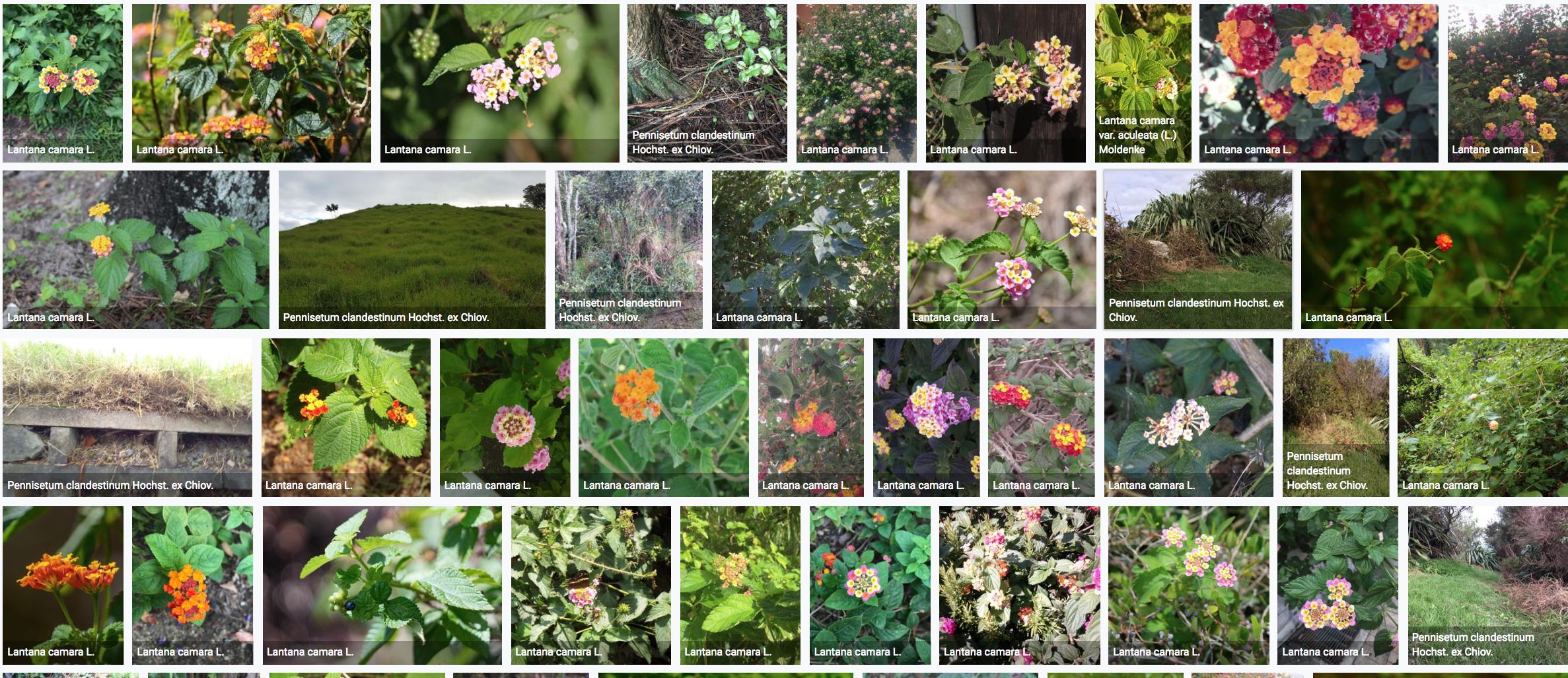 Information for invasive species management
Thank you!